Zrcadlo přírody

Stručné ilustrované dějiny rozdělení subjektivního a objektivního 


Ondřej Švec
Zrcadlová metaforika
Součástí této zrcadlové metaforiky jsou také následující dvě koncepce: 
Pravda jako přesná reprezentace reality
Vědění jako věrné odrážení reality
Skleněná/zrcadlová esence člověka
„Člověk, pyšný člověk, 
oděný špetkou krátké pravomoci, 
jenž nejméně zná to, čím se nejvíc pyšní: 
skleněné vlastní já – ten směšně zuří 
jak zlostná opice před tváří nebes, 
až pláčí andělé. Mít naše city, 
spíš by se nad tím uchechtali k smrti.“ 

(Shakespeare, Půjčka na oplátku, in: Komedie, přel. V. Renč, Praha 1967, s. 499)
A little brief authority,
most ignorant of what he's most assured 
his glassy essence - like an angry ape, 
plays such fantastic tricks before high Heaven
as make the angels weep-who, with our spleens,
would all laugh themselves mortal
Mysl coby zrcadlo přírody
„Mysl člověka vůbec nemá podobu čistého a rovného skla, v němž by se paprsky věcí zrcadlily podle jejich skutečného dopadu [...], nýbrž je spíše začarovaným zrcadlem plným pověr a klamů, pokud je neočistíme a nenarovnáme je.“ 

(F. Bacon, Advancement of Learning, in Works, VI, Boston 1861, s. 276).
Mysl coby „temná komora“
„Temná místnost. […] vnější a vnitřní smyslové vnímání jsou jedinými průchody, které vůbec mohu najít, jimiž se poznání dostává do rozumu. Jen ty samotné, pokud jsem sám schopen to odhalit, jsou okny, jimiž se přivádí světlo do oné temné komory [dark room]. Zdá se mi totiž, že rozum se příliš neliší od komůrky, zcela vůči světlu uzavřené, ponechávající volné jen malé štěrbinky, aby se umožnilo vpuštění zpodobenin viditelných věcí, čili idejí věcí zvnějšku. Kdyby obrazy, přicházející do takové temnice, v ní pouze zůstaly uspořádaně uloženy, aby mohly být v případě potřeby vyhledány, velmi by se to podobalo rozumu člověka, a to vzhledem ke všem zrakovým objektům a jejich ideám.“ 

J. Locke, Esej o lidském chápání, Praha: Oikoymenh 2012, kap. XI, §17, str. 115.
Kritika metafory „zrcadlení“
Představa člověka jako „zrcadla přírody“ vede do slepé uličky. 
Jak vystoupit mimo naši mysl, mimo náš jazyk a z tohoto ne-lidského a nejazykového místa pozorovat, nakolik naše přesvědčení (či věty) odrážejí sama fakta?
Neurathova loď
„Jsme jako námořníci, kteří mají na otevřeném moři rekonstruovat svoji loď, ale nejsou schopni začít od začátku, ode dna. Kde se odebere nosník, musí se dát ihned nový a mezitím slouží jako podpora zbytek lodi. Tímto způsobem, využíváním starých nosníků a naplaveného dříví, může být celá loď obnovená, ale jen při pozvolné rekonstrukci.“
(O. Neurath, Empiricism and Sociology, 1973, Anti-Spengler, s. 199)
Pragmatické překonání metafory zrcadla
Pragmatická cesta: vědění není věrné odrážení skutečnosti, ale schopnost se s touto skutečností dobře vyrovnávat (to však neznamená, že by nebylo možné rozlišovat mezi teoriemi lepšími a horšími, resp. více či méně pravdivými). 
Poznání je záležitostí získání návyků a činností, jejichž prostřednictvím se srovnáváme se skutečností [coping with reality]" (R. Rorty, Objectivity, Relativism and Truth).
 „‘přesná reprezentace’ je prostě jen automatický a prázdný kompliment, který skládáme těm přesvědčením, která nám úspěšně pomáhají dělat to, co dělat chceme.“ (R. Rorty, Filosofie a zrcadlo přírody, Praha 2012, s. 19)
Objektivita avant la lettre
F. Bacon: kritika idolů, které nás svádějí na scestí při poznávání přírody (zejména kritika „idolů jeskyně“)

protilékem je podle Bacona „zachovat míru“ a „nedat se strhnout,“ či „postupovat rozvážlivě,“ (viz Nové organon, Praha: Svoboda, 1974, str. 104 -105)
význam nestrannosti rozumu
ideál nezkresleného poznání.
Objektivita avant la lettre ?
F. Bacon: „Idoly rodu mají svůj základ v samé lidské přirozenosti a  v samém lidském rodu či pokolení. Tvrzení, že lidské smysly jsou měrou všech věcí, je vlastně nesprávné. Právě naopak, jak všechny smyslové vjemy, tak i to, co je v mysli, je ve vztahu k člověku, a nikoli k vesmíru.* Lidský rozum je jako nerovné zrcadlo [a false mirror], jež přijímajíc paprsky věci, směšuje svoji přirozenost s přirozeností věcí, a tím ji pokřivuje a porušuje. “ (Nové Organon, Aformismus XLI, s. 87.)

* angl. orig: “On the contrary, all perceptions as well of the sense as of the mind are according to the measure of the individual and not according to the measure of the universe.“
Proměny objektivity v dějinách myšlení
Jaké alternativní pojetí objektivity lze vyvodit na základě historického exkurzu do dějin tohoto pojmu a jeho postupného prosazování?
Objectivity, Zone Books, New York 2007
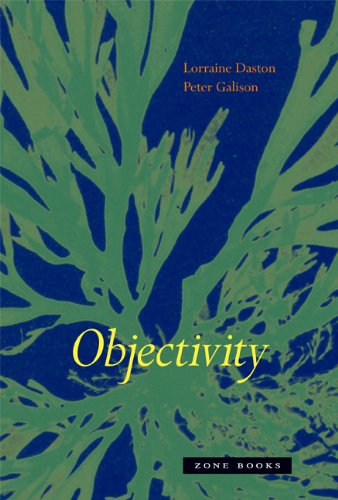 Lorraine Daston 
	ředitelka Max-Planck-Institut für Wissenschafts­geschichte in Berlin
&

Peter Galison
	profesor dějiny vědy a fyziky na University of Harvard
Společný předsudek různých pojetí objektivity
„Ať už objektivitou rozumíme pohled odnikud, nebo následování algoritmického pravidla, ať už objektivitu vychvalujeme jako samo jádro vědecké mravní integrity, nebo ji zatracujeme jako chladné odpoutání od všeho, co je lidské, v každém případě bývá objektivita považována za něco abstraktního, nadčasového a monolitického.“

	(Daston, L., Galison, P., Objectivity, 2007,  s. 51.)
(velmi hrubé) shrnutí hlavních tezí knihy Objectivity
Věrnost přírodě
„spíše základní typ daného rostlinného druhu, než jeden individuální exemplář. Je to zobrazení toho, co je charakteristické, zásadní, universální, typické..." (D&G, p. 20).

	Carl Linné, Campanula folis hastatis dentatis, in: Hortus Cliffortianus, 1737)
Mechanická objektivita
Sněhová vločka je zachycena se všemi svými zvláštnostmi a asymetriemi, ve snaze „zachytit přírodu s nejmenší možnou měrou lidské intervence.“ 
	

In Gustav Hellman, Schneekrystalle: Beobachtugen und Studien, Berlin: Mückenberger, 1893
Trénovaný úsudek
Obraz magnetického pole slunce, v němž se mísí výstup z měřícího zařízení se subjektivním vyhlazením zachycených dat.
In Robert Howard, Václav Bumba, and Sara Smith, Atlas of Solar Magnetic Fields, 1959, derived from the Observatories of the Carnegie Institute of Washington, DC.
Důsledky a otázky plynoucí z historiografie objektivity
jednotlivé režimy vědecké racionality mají svůj étos determinující způsob, jímž je příroda poznávána.
vazba mezi historickými proměnami „pravé skutečnosti“ a postupnými zlomy v chápání „já“

Otázky pro můj další výzkum:
Nejen: co platí za adekvátní poznání v dané epoše? 
ale též: 
Jaký typ práce na sobě vědec musí vykonat, aby se uschopnil dosáhnout právě takového typu poznání?
Morální rozměr vědy
Jednotlivé režimy vědecké racionality jsou podmíněny specifickou etikou, která determinuje způsob, jímž je příroda znázorněna.
étos 18. stol.: celoživotní pozornost, která se nedá svést obrazivostí, ani zahltit rozmanitostí vnímaného 
étos 19. stol. vůle je svrchovanou schopností, jíž máme zkrotit přehnaně bujné já
étos 20. stol. schopnost perceptivního rozlišení, které diskvalifikuje pouhý šum a ponechá relevantní „pattern“.
Obrazivost jako epistemická hrozba
„ohromné budovy (vystavěné) na imaginárních základech, a podobající se oněm kouzelným zámkům našich starých románů, které mohou zmizet rozbitím talismanu, na němž jejich existence závisí.“ 
	
	Georges Cuvier, Recueil des éloges historiques lus dans les 	séances publiques de l’Institut de France, Paris: Levraut, 	1819-1827, vol. 3, s. 180.
„Sebe-popření já“ jako podmínka objektivity
R. Virchow: úkolem vědce je „de-subjektivizovat vlastní já“ 
	(proslov na Versammlung Deutscher 	Naturforscher und 	Artzte), 1871.
A. Schopenhauer: „zbavit se sebe sama“, nahradit individuální subjekt vůle „bezvolním, věčným subjektem poznání“, „nezkaleným zrcadlem universa“ 
	(Svět jako vůle a představa, bk. IV, sec. 68, vol. 1, s. 545-46).
Nietzscheho výsměch snahám o desubjektivizaci
„pokolení eunuchů (...), jež nejsou sami ani mužem ani ženou, ani communia, nýbrž jen neutra, nebo, vzdělaněji vyjádřeno, právě jen věčně objektivní.“
„Přestože se ještě nikdy   nehovořilo   tak   hlasitě   o   „svobodné   osobnosti”,   nevidíme   dnes   ani   osobnost,   natož   pak svobodnou, nýbrž jen samé úzkostlivě zahalené universální lidi. Individuum se uchýlilo do nitra: navenek již vůbec není patrno; přičemž lze pochybovat, zda vůbec mohou existovat příčiny bez účinků. Nebo je snad nutné, aby velký dějinný harém světa hlídalo pokolení eunuchů? Těm ovšem čirá objektivita opravdu sluší.“
		(O škodlivosti a užitečnosti historie pro život, s.106).
Darwinova píle
„ačkoli jsem neměl bystrost či důvtip, které jsou tak pozoruhodné u některých chytrých mužů, má pracovitost a píle [industry] jsou tak velké, jak je to jen možné v pozorování a sbírání faktů.“ 
	(The Autobiography of Charles Darwin ,  1809-1882:  With 	Original Omissions Restored, New York: Norton, 1969, str. 	140-141).
Pasivní pozorování vs.aktivní experimentování
Claude Bernard, „Je sice pravda, že experimentátor nutí přírodu, aby se sama odhalila, přičemž na ni útočí a klade otázky ze všech stran; avšak nesmí nikdy odpovídat místo ní, ani neúplně naslouchat jejím odpovědím, například tím, že by z experimentu podržel pouze tu část, která se kloní k jeho hypotéze nebo ji potvrzuje. Měli bychom rozlišit a oddělit experimentujícího na toho, kdo navrhuje a ustanovuje experiment, a toho, kdo jej provádí a pouze zaznamenává výsledky.“ 
		(Introduction à l’étude de la médecine expérimentale, 			1865, str. 53-54.)
Darwinovo nezúčastněné pozorování vlastních dětí
W. Erasmus. Darwin born. Dec. 27th. 1839.—During first week. yawned, streatched himself just like old person—chiefly upper extremities—hiccupped—sneezes sucked, Surface of warm hand placed to face, seemed immediately to give wish of sucking, either instinctive or associated knowledge of warm smooth surface of bosom.— cried & squalled, but no tears— touching sole of foot with spill of paper, (when exactly one week old), it jerked it away very suddenly & curled its toes, like person tickled, evidently subject to tickling— I think also body under arms.—more sensitive than other parts of surface— What can be origin of movement from tickling; neck, & armpit between the toes are places seldom touched but are easily tickled—the whole surface of the sole of foot is toouched constantly.— so is the resting place of body but the latter is by no means sensitive to tickling—nor are ends of fingers, or surface of limbs—but back bone is.
Darwinovo nezúčastněné pozorování vlastních dětí
„Six weeks & four days. smiled repeatedly, & I think chiefly when suddenly seeing face of mother. & mine; I think was once attracted by noise towards a certain point. — Has no definite power in using its hands.— Made for first time little noises to itself.“
Příroda se sama odhaluje před vědou (1899)
Ernest Barrias (1841-1905)

La Nature se dévoilant devant la Science
Rozdělení umění a vědy
Stanovisko malíře aspirující na realismus (parafrázované Baudelairem): 
„Chci představovat věci tak, jak jsou, či jak by měly být za předpokladu, že neexistuji. Svět bez člověka“. 

Odpověď Baudelairova umělce:
„Chci osvětlit věci svým duchem a projektovat jejich odraz na ostatní.“ 
	(Charles Baudelaire, „Salon de 1859“ in Curiosités 	esthétiques, str. 320-321)
Poučení
Čistě filosofická reflexe nad pojmem objektivity nepředstavuje nejlepší nástroj, jak porozumět tomu, co objektivita je, neboť nepřihlíží k tomu, za jakých okolností se objektivita stala jedním z ideálů vědeckého zkoumání.
Paralelní genealogie subjektivity a objektivity ukazuje:
Vědu nelze chápat jako cestu historicky neměnného subjektu za poznáním jakési stále identické objektivity (objekty vědy existují v závislosti na historicky proměnlivých procesech jejich popisu, vysvětlení, podrobování experimentům a manipulaci)
Subjektivita není základem, nýbrž výsledkem „sebe-formující praxe“ (celoživotní selektivní pozornost, asketismus, trénování úsudku, osvojování si jistého know-how)